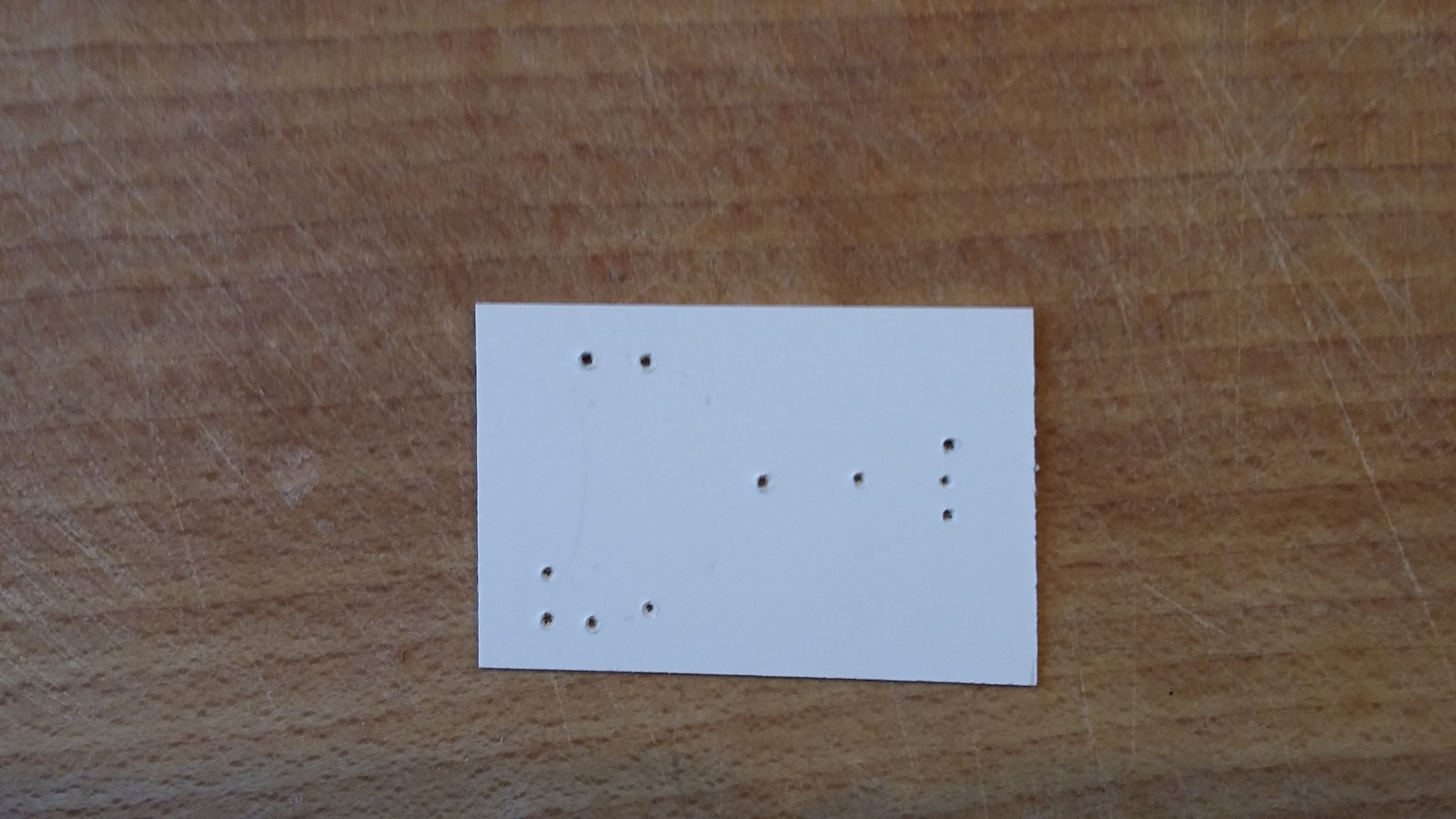 Buzzer sort
Røde sensorledninger
Batteriklips
rød
Motstand
Batteriklips
sort
Transistor
(3 bein, flat side til venstre)
Buzzer rød
Batteriklips sort
Buzzer rød
Transistor
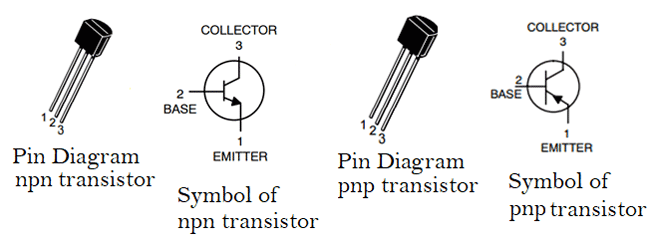 Motstand
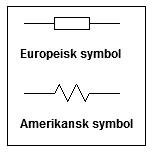 Sensorledning
Sensorledning
Batteriklips rød
Buzzer sort
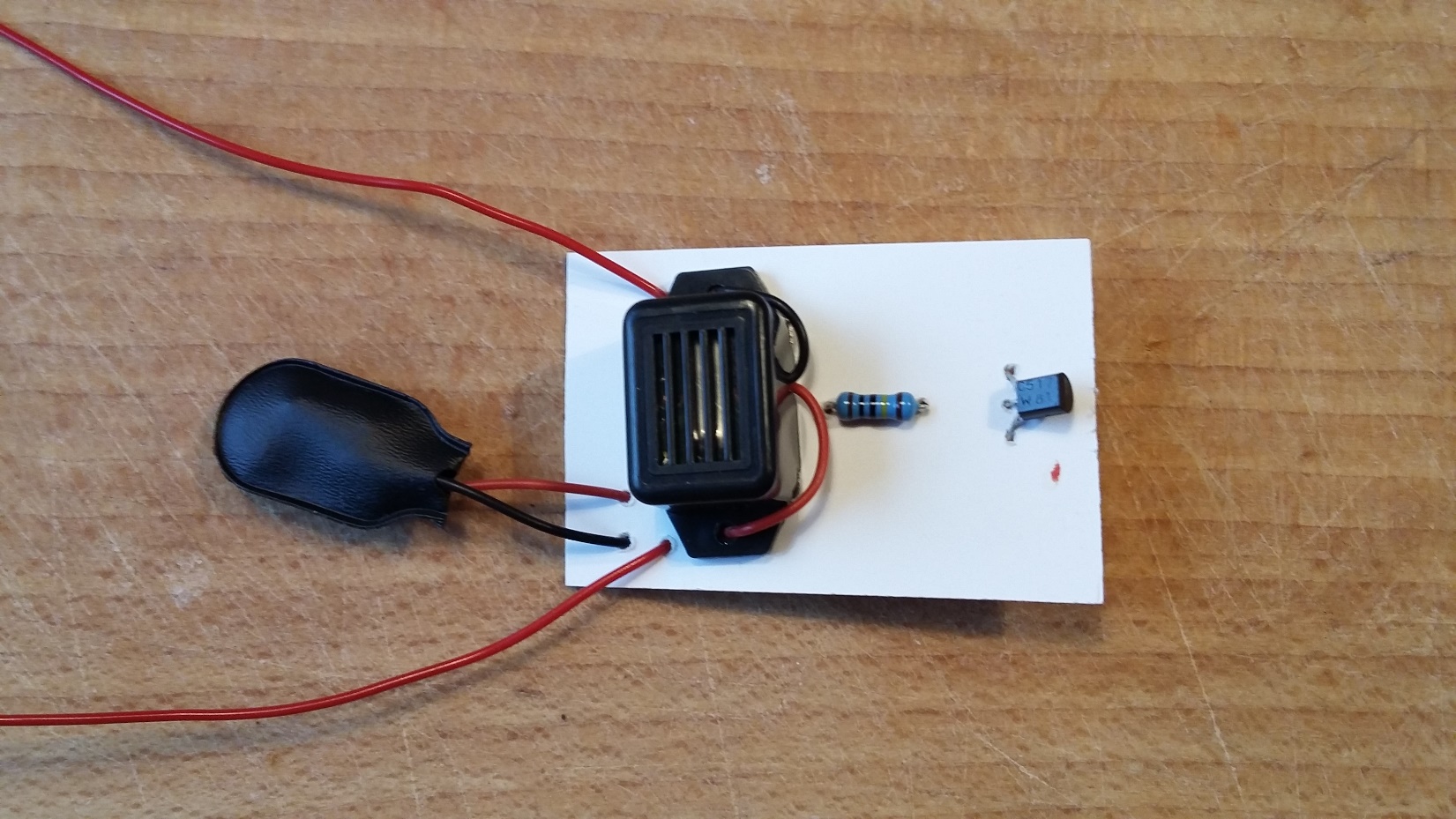 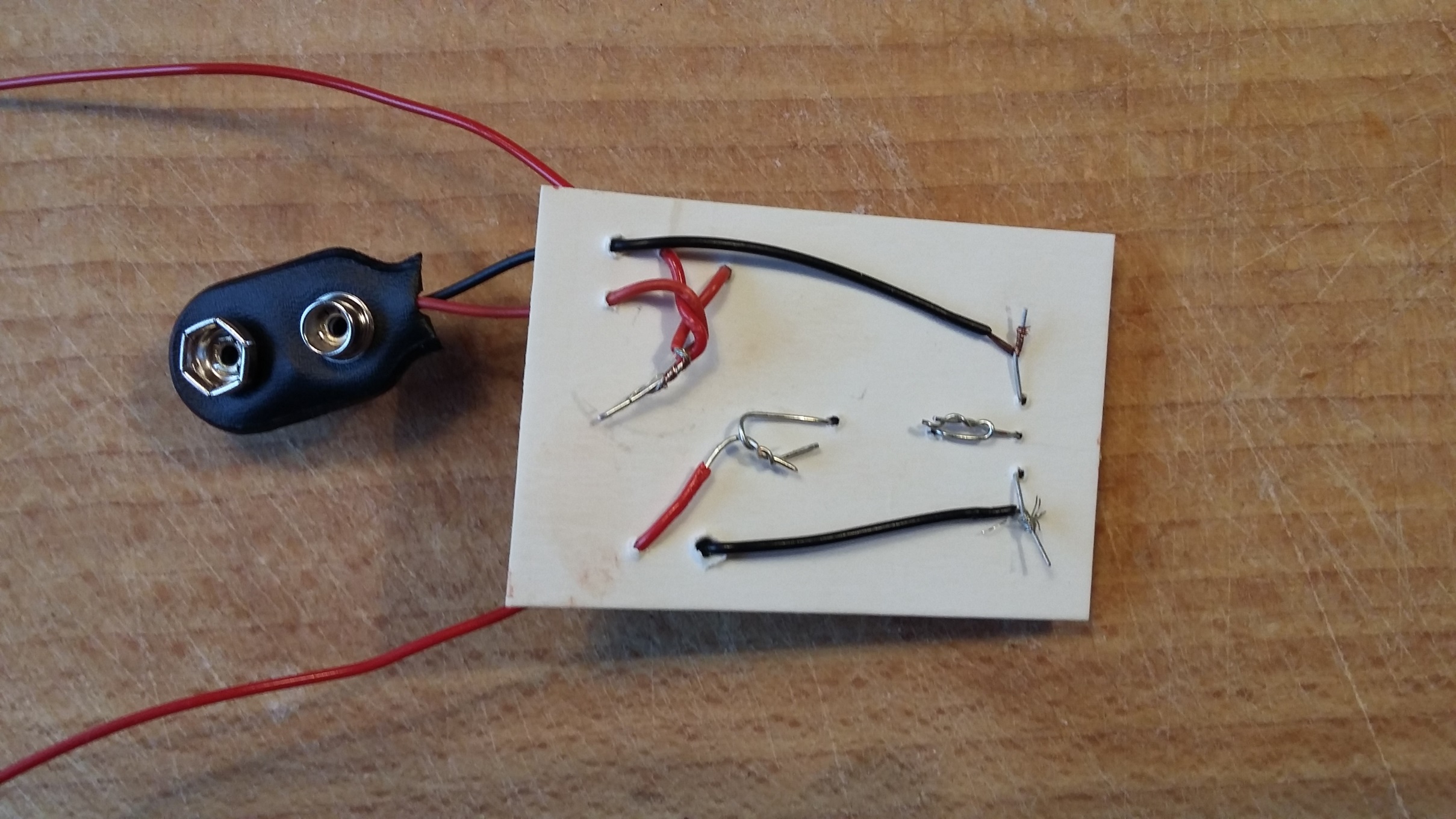